ИТОГИ ВНУТРЕННЕЙ СИСТЕМЫ ОЦЕНКИ КАЧЕСТВА ОБРАЗОВАНИЯ В СКГМИ (ГТУ)
Проректор по УРиКО Станкевич Г.В.
Руководитель сектора проектирования и разработки ОП Шелкунова Т.Г.
Качество образования - комплексная характеристика образовательной деятельности и подготовки обучающегося, выражающая степень их соответствия федеральным государственным образовательным стандартам, образовательным стандартам, федеральным государственным требованиям и (или) потребностям физического или юридического лица, в интересах которого осуществляется образовательная деятельность, в том числе степень достижения планируемых результатов образовательной программы;
Цель ВСОКО – внутренняя система оценки качества образования с последующим информированием заказчиков и потребителей образовательных услуг о степени соответствия качества предоставляемого образования требованиям ФГОС ВО/СПО. 
Цель ВУК (внутриуниверситетский контроль) – контроль состояния образовательной системы университета, обеспечение её стабильности и конкурентоспособности; формирование единой централизованной базы данных для оптимизации управления учебным процессом и его корректировки в интересах повышения эффективности и качества профессиональной подготовки дипломированных специалистов; поиск резервов в повышении качества профессиональной подготовки дипломированных специалистов.
Конечный результат ВСОКО
Качество потенциала педагогического состава
Качество средств образовательного процесса
Качество потенциала обучающихся
Качество образовательного процесса
Качество образовательной программы
Качество управления образовательными процессами
Качество образовательных технологий
Этапы и технология ВСОКО
1 этап - аналитический
2 этап - диагностический
3 этап - мониторинговый
4 этап - коррекционный
5 этап - контрольный
6 этап - оценочный
Внутренняя оценка: 
 − мониторинг;
 − контроль (соблюдения трудовой дисциплины, посещаемости аудиторных занятий, баз практик, промежуточной аттестации);
 − экспертиза;
- самообследование (результаты доложены УС в 1 семестре, отчет о самообследовании вуза  2022 г.);
- входной, текущий контроль и промежуточная аттестация;
- социологические опросы (по внедрению системы наставничества);
- отчеты деканов и заведующих кафедрами, ректора;
- посещение занятий представителями администрации;
− аудит.
Структура ВСОК В СКГМИ (ГТУ)
РЕКТОРАТ
ПРОРЕКТОР ПО УРИКО
Отдел лицензирования, аккредитации и качества образования
Управление по учебной работе
Деканаты, МПК
Сектор проектирования и разработки образовательных программ
Руководители ОПОП
Кафедры
Учебно-методический совет
Результаты входного контроля
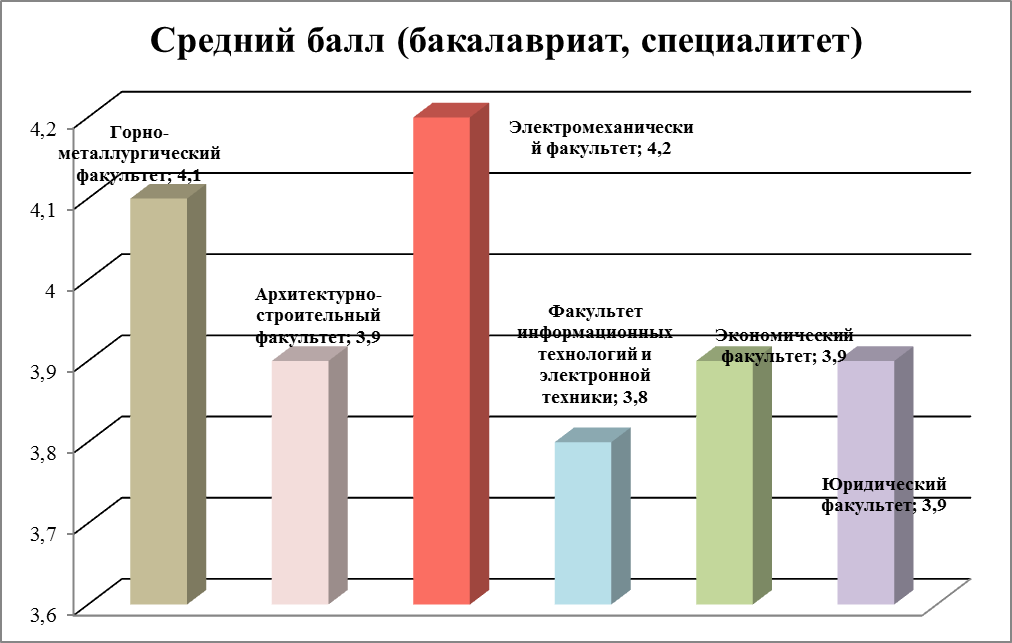 Итоги конкурса «Лучшая кафедра года» и «Лучший преподаватель года»